Маркшейдерська гірничо-графічна документація
Маркшейдерська документація
(англ. Surveyingdocumentation,  номенклатура спеціально розроблених документів і формулярів(журнали, книги), а також графічних матеріалів (плани, розрізи, профілі і ін. графіки), які відображують результати кутових і лінійних вимірювань (маркшейдерських зйомок) на поверхні та в гірничих виробках. 
Маркшейдерська документація дає наочне, максимально повне і точне зображення виробок за їх станом на дату зйомки. Розрізняють обов’язкову та додаткову документації.
До складу обов’язкового комплексу маркшейдерської документації, який повинно мати кожне гірниче підприємство, входить:
первинна, 
обчислювальна 
графічна документація. 

Додаткова пов’язана зі специфічними особливостями розробки родовища.
Графічні документи
Кожне гірниче підприємство повинно мати комплект маркшейдерських графічних документів, використання яких дає змогу безпечно та раціонально вести гірничі роботи.
Об’єктами зображення на кресленнях є:
гірничі та розвідувальні виробки, 
форма, умови залягання та якість КК, 
рельєф та ситуація земної поверхні.
Маркшейдерські креслення відрізняються від інших тим, що інформація, яку вони містять постійно змінюється, тобто їй властива динамічність, що пов`язана з розвитком гірничих робіт зі зміною геологічної ситуації та ін.
Використовується графічна документація для рішення багатьох промислових задач, а саме:
підрахунку запасів, обліку добутку, втрат КК та її розубожіння;
планування розвідувальних та гірничих робіт;
рішення питань, що пов’язані з підробкою природних та штучних об’єктів земної поверхні, вище лежачої товщі гірських порід та тіл корисної копалини;
за графіками можна робити висновки, наскільки правильно та безпечно ведуться гірничі роботи, слідкувати за наближенням гірничих робіт до небезпечних зон (відпрацьованих затоплених та загазованих виробок, осередків підземних пожеж) та своєчасно приймати профілактичні заходи.
Види креслень
Проекції – це графіки, що представляють собою зображення тих чи інших об’єктів простору на площину (ортогональні проекції).
Плани – це креслення, що складаються в ортогональній проекції на горизонтальну площину із зазначенням на них числових відміток (координат Z) окремих точок або горизонталей зображуваної поверхні.
Вертикальні проекції – це креслення, що побудовані в проекції на вертикальну площину.
Такі проекції застосовують в тих випадках, коли проектування на горизонтальні площини викликає найбільше спотворення.
Розрізи – представляють собою зображення деталей об’єкту, що розташовані в деякій січній площині (найбільше поширення в маркшейдерській справі отримали геологічні розрізи).
Включають в себе вертикальні і горизонтальні розрізи, на яких зображують геологічну будова товщі гірських порід і гірничі виробки. Вертикальні геологічні розрізи будують по лініях розвідувальних і гірничо-експлуатаційних виробок, а також за напрямками простягання і вхрест простягання покладу.
Профілі – це графіки, що зображають на вертикальному перерізі контур або частину контуру об’єкта, що розглядається.
Ескізи – представляють собою наближене зображення об’єктів, що складається від руки.
Перший комплект креслень креслення земної поверхні
І група - група креслень, що відображає рельєф і ситуацію земної поверхні:
план земної поверхні, території економічної зацікавленості підприємства (М 1:1000; 1:2000; 1:5000);
план забудованої частини території земної поверхні (1:2000; 1:5000);
план промислової площадки (М 1:500; 1:1000)
план породних відвалів(1:2000; 1:5000);
план ділянки земної поверхні, що відведена під склади корисної копалини або хвостосховища відходів збагачувальних фабрик (1:200; 1:500; 1:1000);
картограма росташування планшетів зйомки земної поверхні  1:10000; 1:25000.
Креслення земної поверхні включають в себе три групи:
Перший комплект кресленькреслення земної поверхні
ІІ група - група креслень, що відображає забезпеченість гірничого підприємства маркшердерською опорною і зйомочною мережами:
план росташування пунктів маркшердерської опорної і зйомочної мереж на земній поверхні (1:500, 1:1000) ;
план росташування пунктів розбивочної мережі і осьових пунктів шахтних стволів (1:200;      1:500; 1:1000);
схеми конструкцій реперів і пунктів мереж.
Креслення земної поверхні включають в себе три групи:
Перший комплект креслень креслення земної поверхні
Креслення земної поверхні включають в себе три групи:
ІІІ група - група креслень відводів гірничих підприємств:
план гірничого і земельного відводів і розрізи до них - масштаб тей самий що і для земної поверхні;
план гірничого відводу з нанесенням площі земель, що передбачені до рекультивації.
Другий комплект креслень.Креслення гірничих виробок.відкритий спосіб розробки
1) Кар’єри і розрізи.
- плани гірничих виробок по горизонтах (1:500, 1:1000, 1:2000);
- розрізи гірничих виробок по напрямках, що приурочені до розвідувальних свердловин (в масштабах плану гірничих виробок);
2) Розсипні родовища.
- плани гірничих виробок полігонів (1:2000), 
- оперативні плани гірничих виробок (1:5000),
- розрізи (1:500, 1:1000), 
- вертикальні розрізи по напрямку просування фронту робіт (1:500, 1:1000),
І - група креслень, що відображають розкриття, підготовку і розробку родовища:
Пластові, пластоподібні родовища і розсипи: 
- план гірничих виробок по кожному пласту незалежно від їх потужності і кута падіння (1:1000, 1:2000),
-  план гірничих виробок по кожному шару при розділенні потужних пластів (1:1000, 1:2000),
-  проекції гірничих виробок на вертикальну площину для кожного пласта з кутом падіння 60° і більше (1:1000, 1:2000),
- плани гірничих виробок по основному горизонту гірничих робіт при розробці світи крутопадаючих пластів (1:2000, 1:5000).
2) Жильні родовища:
- план гірничих виробок по основним горизонтам (1:1000, 1:2000), 
- проекції гірничих виробок на вертикальну площину по кожній жилі (1:1000, 1:2000),
- розрізи вхрест простягання, які приурочені до основних розкривних виробок (1:1000, 1:2000).
3) Потужні рудні тіла:
- план гірничих виробок по основним горизонтам (1:1000, 1:2000),
- плани гірничих виробок по кожному горизонту очисного блоку (1:500, 1:1000),
- поперечні і повздовжні розрізи по блокам і їх проекції на вертикальну площину (1:500,1:1000, 1:2000).
Другий комплект креслень.Креслення гірничих виробок.підземний спосіб розробки
І - група креслень, що відображають розкриття, підготовку і розробку родовища:
Другий комплект креслень.Креслення гірничих виробок.підземний спосіб розробки
- розрізи по вертикальним і похилим шахтним стволам (1:200, 1:500)
- профілі стінок і армування шахтних стволів (вертикальні 1:100, 1:200, горизонтальні - 1:10, 1:20)
- креслення гірничих виробок навколоствольного двору (1:500)
- креслення дренажних гірничих виробок (для розрізів 1:1000,1:2000)
- повздовжні профілі рейкових шляхів у відкаточних гірничих виробках (для шахт) (гориз. – 1:500, 1:1000, вертикальні – в 10раз крупніші)
- повздовжні профілі залізничних, автомобільних і підвісних канатних доріг (1:50, 1:100)
- повздовжні профілі русловідвідних і водозбірних та інших капітальних траншей і канав (1:1000,1:2000, вертикальні 1:100, 1:200).
ІІ - група креслень капітальних гірничих виробок і транспортних шляхів:
Другий комплект креслень.Креслення гірничих виробок.підземний спосіб розробки
- креслення по розрахунках запобіжних ціликів під будівлями, спорудами, природними об’єктами (не дрібніший 1:2000);
- креслення по розрахунках бар’єрних ціликів між шахтами і біля затоплених виробок (не дрібніший 1:2000).
ІІІ - група креслень по розрахунках запобіжних ціликів:
масштаби
Масштабом називають ступінь зменшення зображення горизонтальних проекцій лінії місцевості на плані або карті
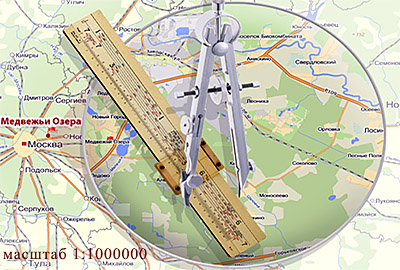 На планах та картах масштаби можуть бути представлені:
числом у вигляді чисельного масштабу
шкалою поділок – лінійним масштабом
графіком – поперечним (графічним) масштабом
Лінійний масштаб
Лінійний масштаб – графічне зображення чисельного масштаба, представленого шкалою поділок.
Для побудови лінійного масштабу на прямій лінії відкладають ряд відрізків однакової довжини
Довжина такого відрізку називається основою лінійного масштабу
Число метрів місцевості, що відповідає основі масштабу називається величиною лінійного масштабу.
Крайній лівий відрізок поділяють на 10 рівних частин
Число метрів місцевості що відповідає найменшій поділці називається точністю лінійного масштабу
Числовий масштаб
Числовий масштаб – записаний у вигляді числового дробу, чисельник якого одиниця, а знаменник показує ступінь зменшення відрізків рівній місцевості при перенесенні їх на план або карту (наприклад 1/500, 1/1000, 1/5000)

Виражається співвідношенням:
s/S = 1(S : s) = 1/M
де s – довжина відрізку лінії на плані
     M – знаменник численного масштабу
     S – довжина горизонтального прокладення цього відрізку на місцевості